Unit 8  Topic 2  
The summer holidays are coming.
Section C
WWW.PPT818.COM
Can you tell me something about Yunnan?
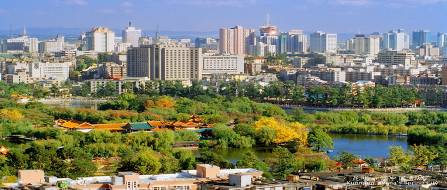 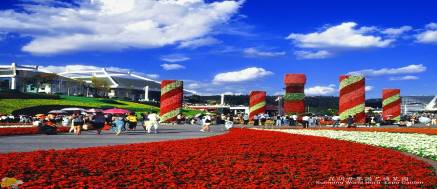 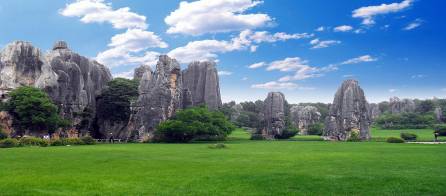 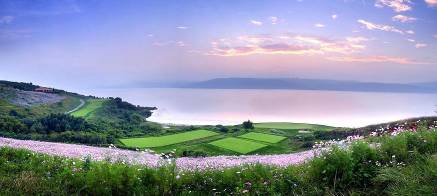 What should Jane take with her to Yunnan?
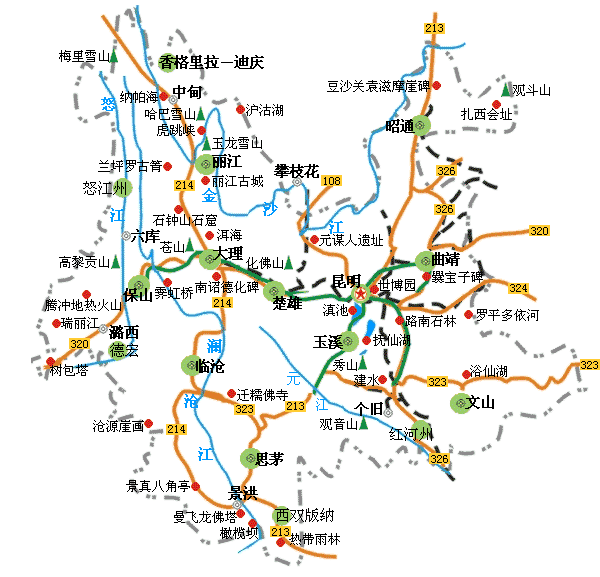 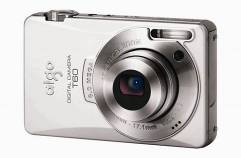 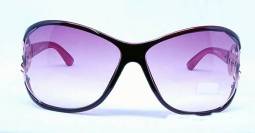 She had better take a camera, a pair of sunglasses, a map and so on.
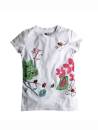 You'd better take a bag.It can help you carry water, clothing and some other things.
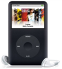 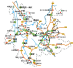 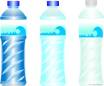 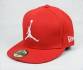 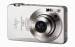 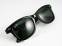 clothing
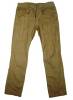 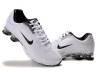 What would you like to take for the trip?
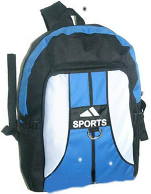 I think you should take a camera.
Because you can use it to take photos.
Then you can share the fun with your friends.
乐趣
share...with sb.
与某人分享...
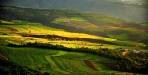 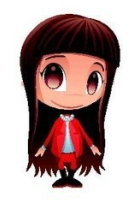 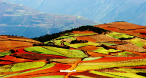 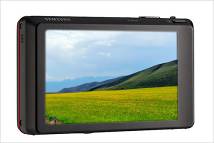 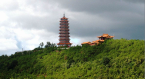 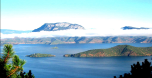 You should take a map with you.
It can help you decide what you want to visit.
决定
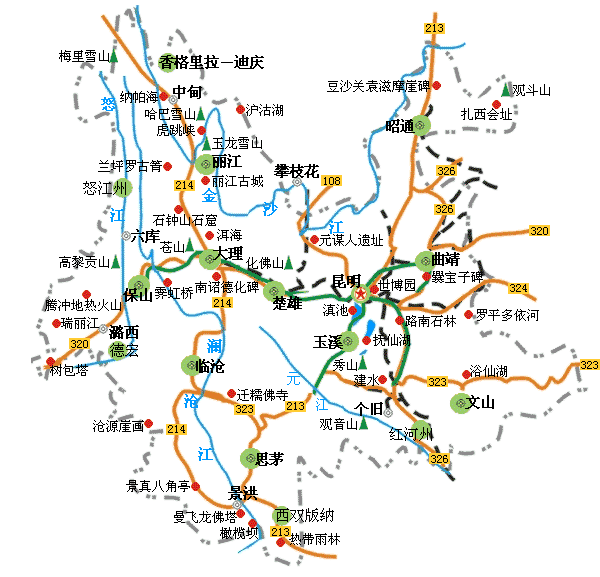 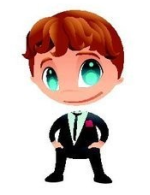 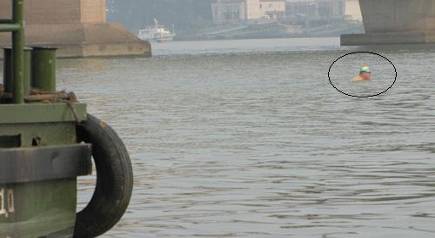 ×
Attention !
You shouldn't stay in the sun too long.
Don't go swimming. It's too dangerous.
If you like to swim, remember you shouldn't swim alone.
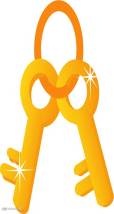 Skimming is reading quickly for the main idea. The first sentence of each paragraph may help you.
A.Teach us how we should be careful on a trip.
B.Tell us a story about a careful trip.
C.Explain why we should be careful on a trip.
Skim the passage and check(√) the one that best summarizes the main idea.
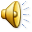 √
Read 1a and write what you should and shouldn't do on a trip.
You should...
 1.travel with a friend
 2.carry a map
 3.drink safe water and put on a hat and a pair of sunglasses
You shouldn't...
 1.go to dangerous places
 2.stay in the sun too long
 3.swim alone
Work in pairs. Tell you partner what you have learned from the passage with the help of the information in 1b.
You can begin like this:
      How can you have a wonderful holiday trip? You should prepare well for it. Before your trip you should/you'd better/
don't.../remember to...
      On the trip, you should/you'd better/don't.../remember to...
Suppose Kangkang wants to climb a mountain with his friends. Discuss it with your partners and check( √ )what they should or shouldn't do.
√
远离
Write a letter to Kangkang to give him some suggestions.
Dear Kangkang,
         I‘m glad to know you will climb a mountain in your holiday. You should prepare well for it. When you climb a mountain with your friends, you should be very careful...   
                                                                     Yours,
                                                                        _______
Listen and read the following words aloud. Pay attention to the pronunciation of the blue parts.
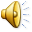 scarf         scale          slow      sleep         small 
smile         snake        snow     skirt          sky 
speak        spoon        spider   spring 
stand         star           street    strawberry 
swim          sweet        screen   scream 
program    progress  quiet      quite
Summary
1.Important phrases:
            prepare...for..., share...with.., in the sun,
            keep together with, keep away from.
2.Go on learning to make suggestions for trips .
           You should...
           You shouldn't...
           You'd better...
            Don't...
            Remember to...
Homework
1. Read 1a and then try to recite it .
2. Finish Section C in your workbook.
3. Write a composition according to 2b in this section.